Welcome to the Webinar!

A Step-by-Step Guide to SilcoTek® Coating Care
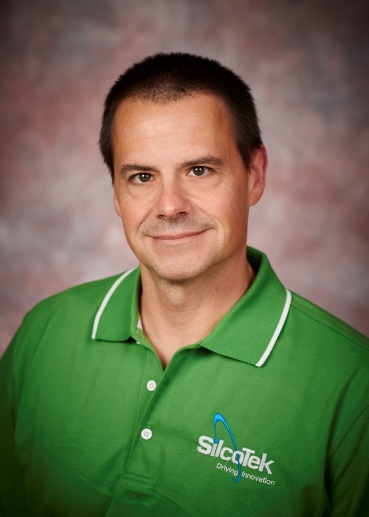 Your
Presenter:

Gary Barone
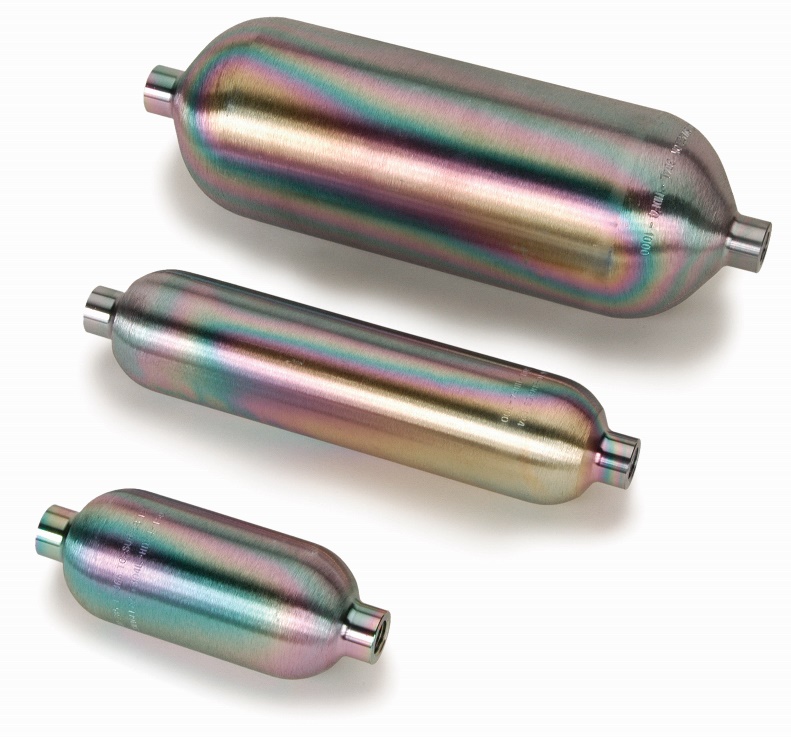 Gary is SilcoTek’s Business Unit Manager in charge of sales, marketing, and engineering efforts.

Today, he will give you expert tips and best practices for proper care and maintenance of SilcoTek-coated products, helping you achieve peak performance for longer usable life.
We will begin 2 minutes past the hour
© SilcoTek® Corporation 2016 - All rights reserved
F-TM-001 rev A
Welcome!
Webinar will be recorded and emailed to you
You can find it any time on SilcoTek.com
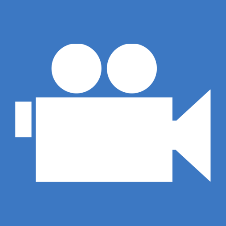 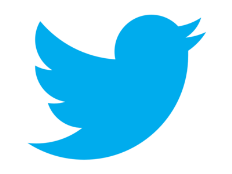 #AskSilcoTek on Twitter (@SilcoTek)
?
Send questions via message bar
© SilcoTek® Corporation 2016 - All rights reserved
What We’ll Cover
A general overview inspection and proper cleaning techniques
Application-specific tips
Do’s and don’ts of SilcoTek coating care
© SilcoTek® Corporation 2016 - All rights reserved
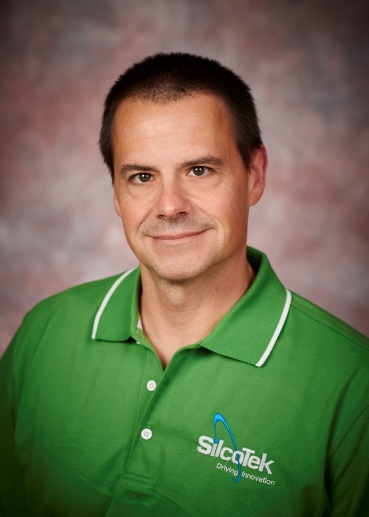 Your Presenter: Gary Barone
B.S. Chemical Engineering; MBA
R&D with Restek since ’90
Been working on coatings since ’94 from R&D/Tech. Service/Marketing/Sales
© SilcoTek® Corporation 2016 - All rights reserved
Introduction
SilcoTek coatings are rugged, durable and are used in a lot of applications

Performance will be impacted by contamination and poor environment

Good news:  Performance can be maintained if not completely restored
© SilcoTek® Corporation 2016 - All rights reserved
Coating Care Tips
© SilcoTek® Corporation 2016 - All rights reserved
Can I bend the coating?
Yes – SilcoTek coatings can be flexed without cracking or flaking

Be careful not to expose new, uncoated surface area (especially in analytical applications)
Minimum bend radius of 16x OD of tubing is recommended
© SilcoTek® Corporation 2016 - All rights reserved
Flexibility Demo Video
© SilcoTek® Corporation 2016 - All rights reserved
[Speaker Notes: Tube bending video]
Nuts and Ferrules
Nuts and ferrules should not be coated

Nuts are not in the flow path, coated ferrules have potential to leak

A proper connection will ensure minimal active surface area on ferrules
© SilcoTek® Corporation 2016 - All rights reserved
Welding
SilcoTek can produce a good coating on TIG and MIG welds, or vacuum nickel brazes

Welding after coating will remove the coating ~4mm from the heat affected zone
© SilcoTek® Corporation 2016 - All rights reserved
Do’s and Don’ts of SilcoTek Coating Care
© SilcoTek® Corporation 2016 - All rights reserved
Do’s and Don’ts
Don’t use basic solutions or soaps with pH > 8

SilcoNert, Silcolloy, etc. will be damaged

Dursan OK with bases, should still avoid
© SilcoTek® Corporation 2016 - All rights reserved
Do’s and Don’ts
Do clean as part of regular maintenance
Contaminants can accumulate and lead to issues, especially in analytical applications
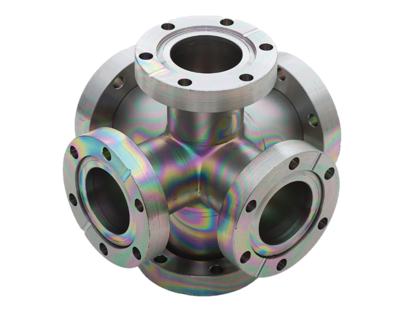 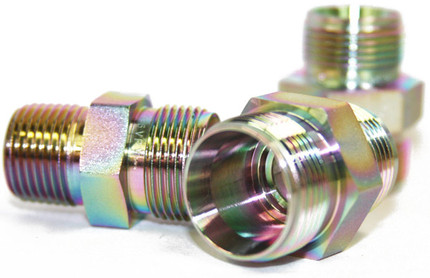 © SilcoTek® Corporation 2016 - All rights reserved
Do’s and Don’ts
Don’t steam clean a Silco- coating

Layer is not physically destroyed, but surface chemistry changes

Steam cleaning will drastically reduce inertness to active compounds
© SilcoTek® Corporation 2016 - All rights reserved
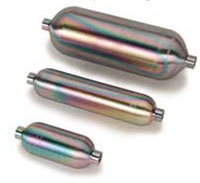 Do’s and Don’ts
Do send your treated parts in for re-coating as needed
We can strip the old coating, deposit a fresh one, and get your used parts back to peak performance without replacement
© SilcoTek® Corporation 2016 - All rights reserved
Do’s and Don’ts
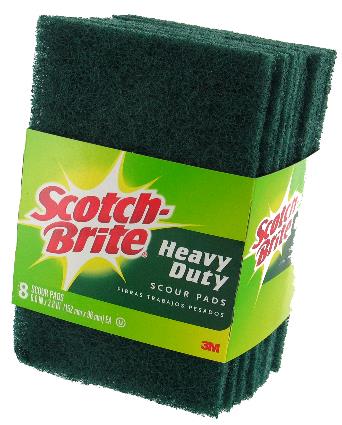 Don’t abrade a SilcoTek coating

A Scotch-Brite™  pad with light hand pressure will remove Silco-coatings

Dursan is abrasion resistant, but still use caution
© SilcoTek® Corporation 2016 - All rights reserved
Do’s and Don’ts
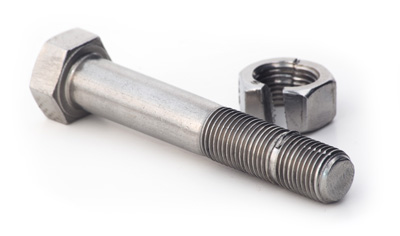 Don’t let connections gall

Coated-on-coated connections can gall, or “cold weld,” parts together

Use PTFE tape or simply remove the coating from one of the threads
© SilcoTek® Corporation 2016 - All rights reserved
When to Clean
© SilcoTek® Corporation 2016 - All rights reserved
Some Indicators
Visual inspection clues

Declining/Poor analytical results

Process Upset in stream being sampled

Sitting on the shelf
© SilcoTek® Corporation 2016 - All rights reserved
Visual:  The “rainbow?”
Color is indicative of thickness
Like oil on water
Colors can vary substantially even at nano-scale thickness variation
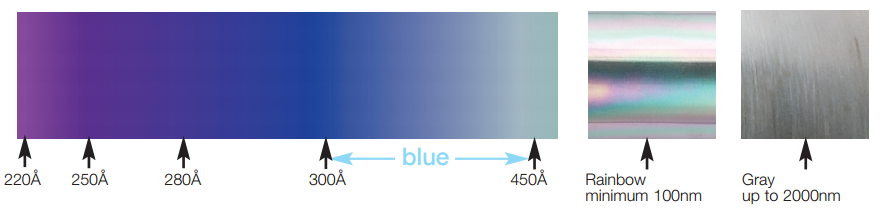 © SilcoTek® Corporation 2016 - All rights reserved
What if there’s no rainbow?
Is the coating the thick Silcolloy?
If not, possible loss of coating
Or if Dursan, it can visibly change during oil contamination

Change in appearance over time or vs new parts?
Visible Buildup tars/particles inside vs. outside?
Is one end different?  Dark vs. light? Matte vs. glossy?

Localized areas of loss due to corrosion or wear?
© SilcoTek® Corporation 2016 - All rights reserved
Disappearing Coating
© SilcoTek® Corporation 2016 - All rights reserved
Cleaning 101
© SilcoTek® Corporation 2016 - All rights reserved
Why and How to Clean
Often used in field or process

Build up of inorganics and heavy organics cause problems

The SilcoTek coated components can be “new” again
© SilcoTek® Corporation 2016 - All rights reserved
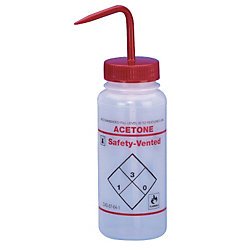 Cleaning Tips
Rinse with a solvent that will dissolve contaminants from the application
Nonpolar solvent for hydrocarbons
Polar solvent for more active contaminants
© SilcoTek® Corporation 2016 - All rights reserved
Cleaning Tips
Mild sonication is okay, but don’t over-sonicate
Solids can be removed with a soft nylon bristle brush using light pressure
© SilcoTek® Corporation 2016 - All rights reserved
Sonication Video
© SilcoTek® Corporation 2016 - All rights reserved
Cleaning Tips
Water based cleaning system
Use Neutral pH surfactants and detergents
Know what’s in off the shelf cleaners
Mild acidic cleaning at room temperature (except HF)
Do not use basic solutions or soaps with pH>8! rule
© SilcoTek® Corporation 2016 - All rights reserved
Cleaning Tips
Do not steam clean any SilcoTek-treated components!
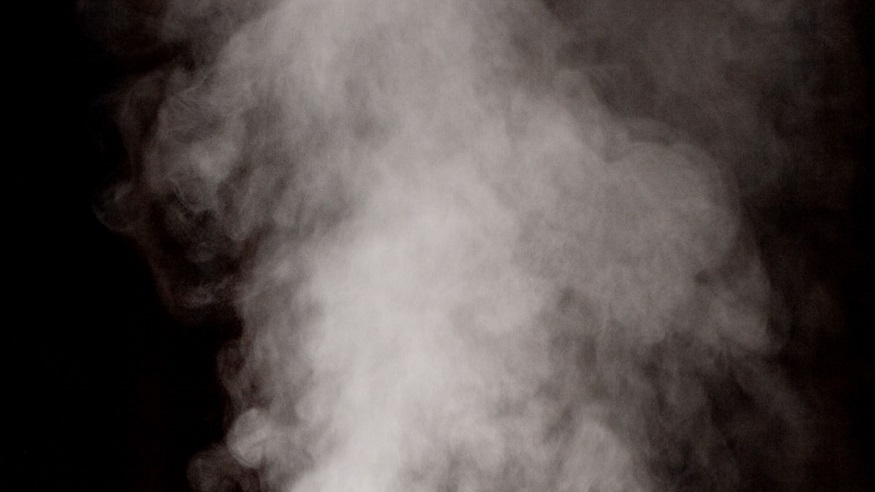 © SilcoTek® Corporation 2016 - All rights reserved
Cleaning Tips
Commonly recommended solvents
Acetone

Methanol/IPA

Dichloromethane

Water for inorganics and particulate
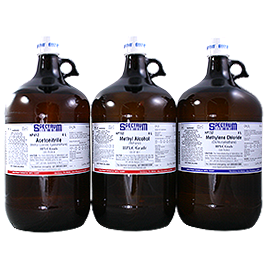 © SilcoTek® Corporation 2016 - All rights reserved
Application-Specific Tips
© SilcoTek® Corporation 2016 - All rights reserved
Every Challenge is different
Largest application uses:
Laboratory/Medical test equipment
Petro/Refining
Natural Gas/LNG
Stack Gas Sampling/CEMS
Semiconductor
© SilcoTek® Corporation 2016 - All rights reserved
Laboratory Equipment
Chromatographs, Diagnostic equipment
Often clean environment
non-volatiles or heavy organic buildup

Bake and purge with Nitrogen.

Solvent cleaning great for renewing
© SilcoTek® Corporation 2016 - All rights reserved
Petro/Refining
Sampling equipment and process analyzers
Heavy organics a problem
Particulate a problem
Upsets, could be anything
© SilcoTek® Corporation 2016 - All rights reserved
Petro/Refining
Use coated particulate filters!

Solvent cleaning, if can be done

If you get water use IPA, Acetone.

Do NOT use plant steam!
© SilcoTek® Corporation 2016 - All rights reserved
Natural Gas/LNG
Pipeline probes, sample cylinders, transfer tubing
Largest challenge is moisture and particulate
If samples taken near wall of pipeline, all kinds of possible contamination
© SilcoTek® Corporation 2016 - All rights reserved
Natural Gas/LNG
Use Filters!
Particulate
Water drop outs
If sample probes are showing particulate
wipe off with solvents
run through soft brushes with solvent
Water contamination; IPA, Acetone
© SilcoTek® Corporation 2016 - All rights reserved
Stack/CEMS
Very tough environment
Hot, acidic exhaust gases
Massive soot and particulate
Use filtration systems 
Particulate can be cleaned from probes through wiping and soft brushing
© SilcoTek® Corporation 2016 - All rights reserved
Stack/CEMS
Inspect for corrosion
Inspect for coating loss
Primary attack areas will be outside of stack probe
If coating loss identified, re-coat
© SilcoTek® Corporation 2016 - All rights reserved
Semiconductor
Very clean environment, too clean
May require pre-install cleaning
Trace particulate possible
Source SemiCon approved Cleaning firms.  Make sure they know the Do’s and Don’ts
© SilcoTek® Corporation 2016 - All rights reserved
Conclusion
Coatings will last a long time
Every application different, what is unique about yours?
Clean the dirt coating off the coating!
Measure of last resort, re-coat
© SilcoTek® Corporation 2016 - All rights reserved
Questions?Submit via the Webinar app., #AskSilcoTek on Twitter, or by emailing SilcoD@SilcoTek.com
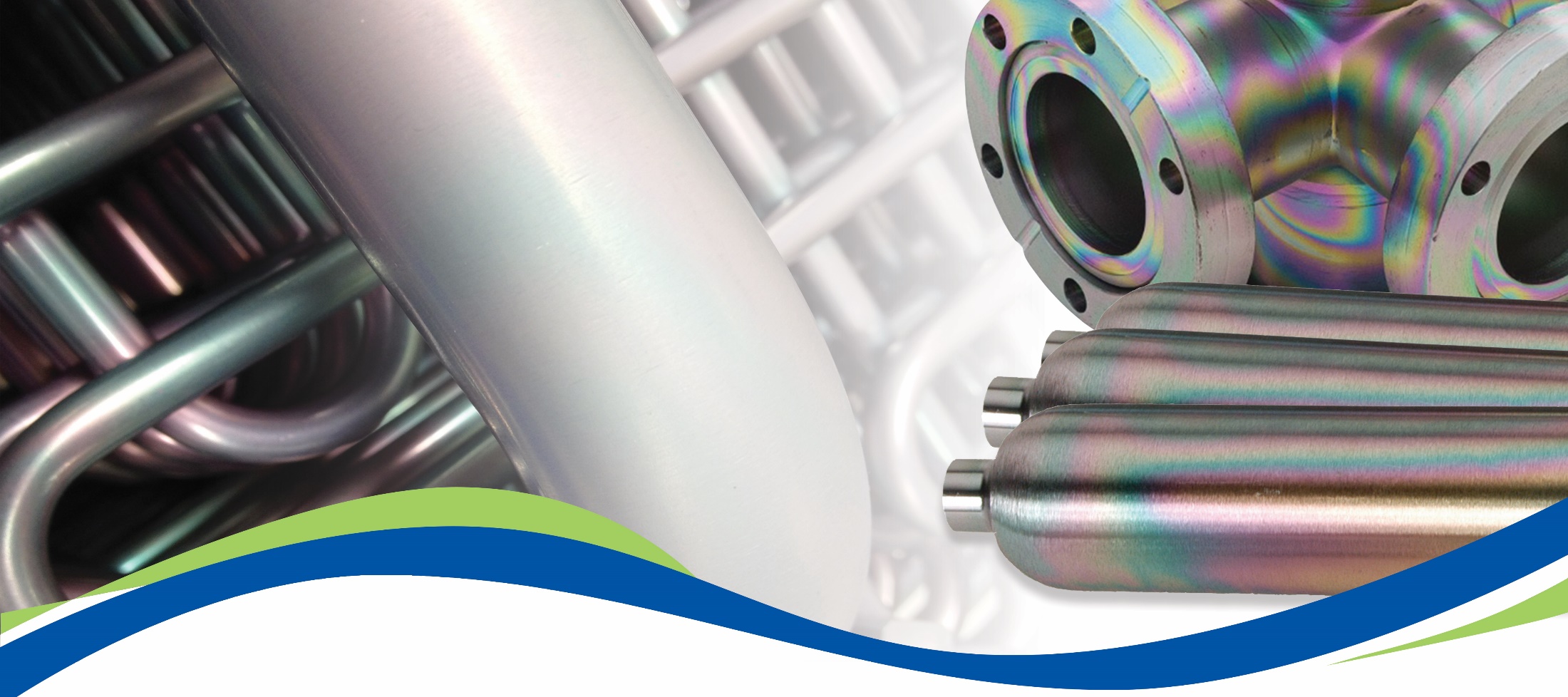 Thank you!
E: SilcoD@SilcoTek.com | P: +1 (814) 353-1778
www.SilcoTek.com
© SilcoTek® Corporation 2016 - All rights reserved